سومین همایش ملی راهبردهای مدیریت منابع آب و چالش های زیست محیطی
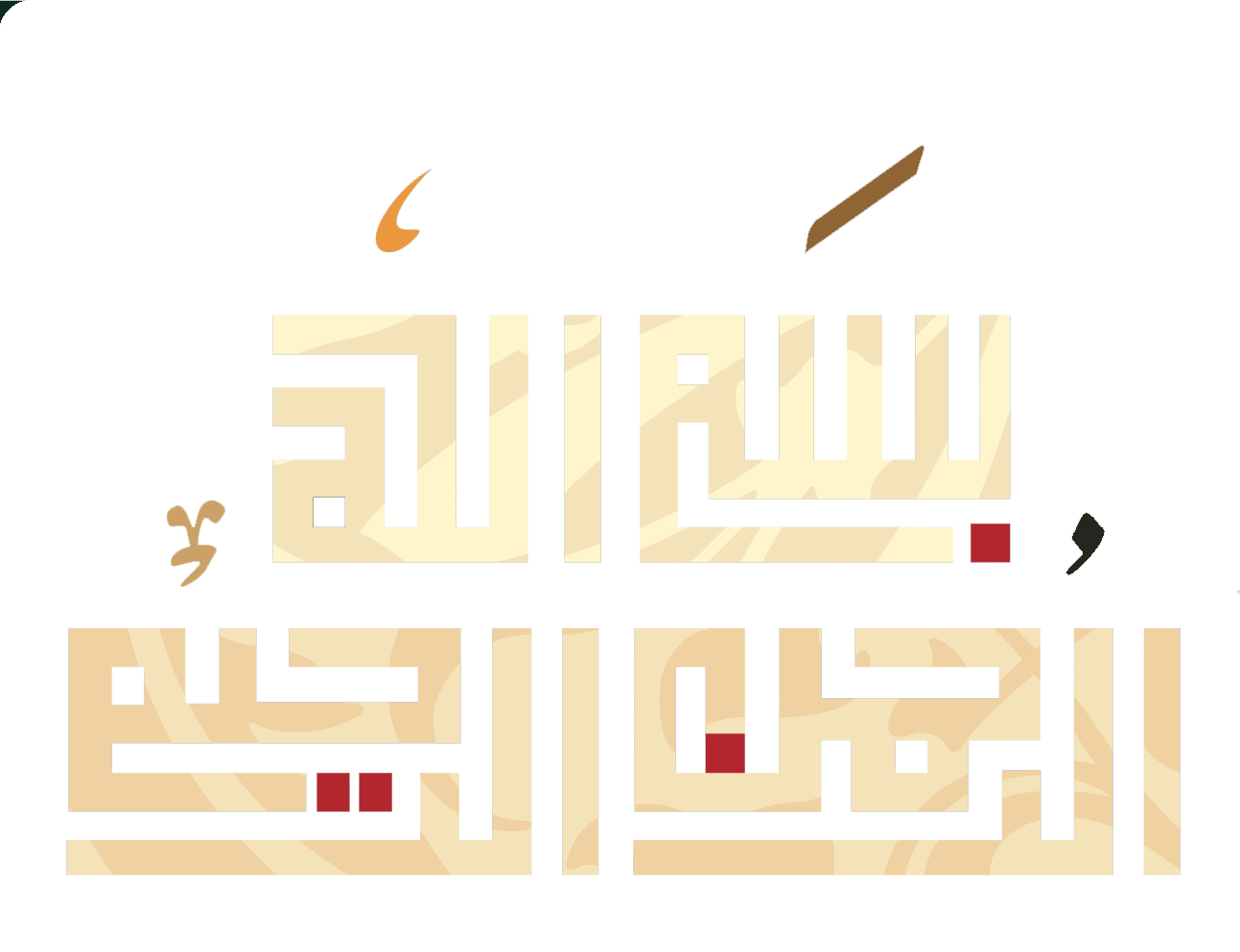 3rd National Conference on Strategies of Water Resources Management and Environmental Challenges
3 خرداد 1402
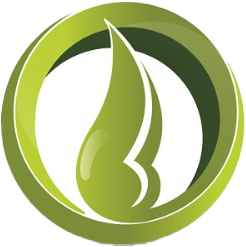 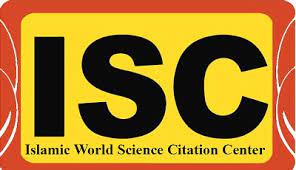 29201-01221
دانشگاه علوم کشاورزی و
 منابع طبیعی ساری
1
سومین همایش ملی راهبردهای مدیریت منابع آب و چالش های زیست محیطی
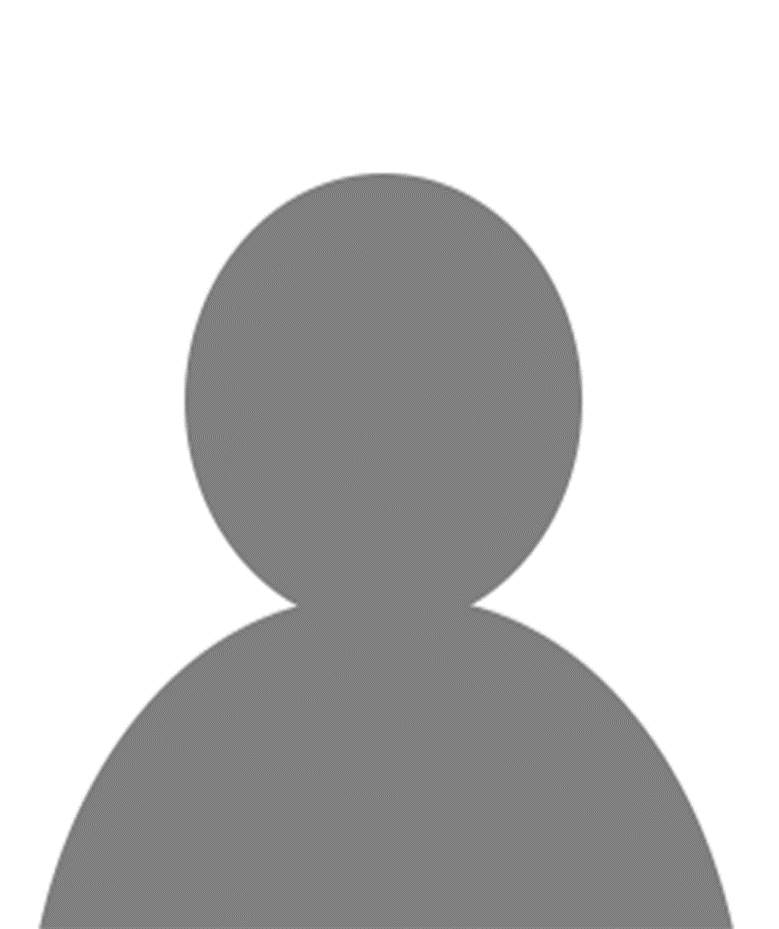 عنوان مقاله:32  B Titr
(دسته بندی)
3rd National Conference on Water Resource Management Strategies and Environmental Challenges
ارائه دهنده: B Titr 28
 مشخصات سازمانی:B Titr 28
 پست الکترونیکی:  Times New Roman 20
3 خرداد 1402
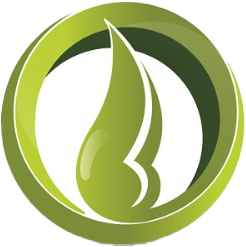 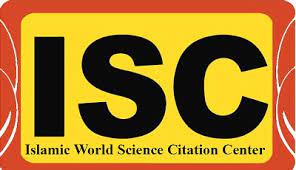 29201-01221
دانشگاه علوم کشاورزی و
 منابع طبیعی ساری
2
سومین همایش ملی راهبردهای مدیریت منابع آب و چالش های زیست محیطی
ضرورت تحقیق و اهداف پژوهش

 این قسمت فقط یک اسلاید بوده و به صورت صریح و شفاف، سوال و هدف اصلی و ضرورت پژوهش بیان گردد و لطفا از اختصاص دادن تمامی فضای اسلاید به جملات، اکیدا خودداری نمایید. فونت: B Lotus 24
مدت زمان لازم برای ارائه کامل سخنرانی حداکثر 15 دقیقه می باشد، از پژوهشگران محترم تقاضا می گردد مدت زمان لازم برای ارائه را اکیدا رعایت نمایند.
کل اسلاید ها از شروع ارائه تا پایان حداکثر 15 اسلاید می‌تواند باشد.

لطفا بخشی به نام مرور منابع و یا تحقیقات پیشین ارائه نگردد.
3rd National Conference on Water Resource Management Strategies and Environmental Challenges
3 خرداد 1402
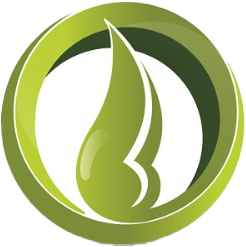 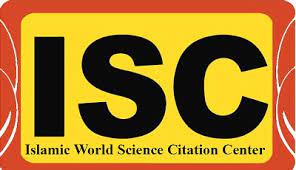 29201-01221
دانشگاه علوم کشاورزی و
 منابع طبیعی ساری
ارائه دهنده:
عنوان مقاله:
3
سومین همایش ملی راهبردهای مدیریت منابع آب و چالش های زیست محیطی
مواد و روش ها

 این قسمت حداکثر سه اسلاید بوده و لطفا به صورت واضح و صریح به روش اصلی
 کار با استفاده از اشکال وفلوچارت پرداخته شود و اگر پژوهش مطالعه موردی باشد،
 منطقه مورد مطالعه فقط با یک نقشه معرفی گردد. 
فونت: B Lotus 24
3rd National Conference on Water Resource Management Strategies and Environmental Challenges
3 خرداد 1402
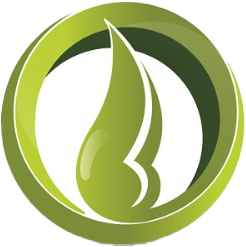 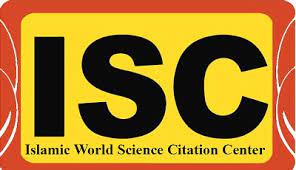 29201-01221
دانشگاه علوم کشاورزی و
 منابع طبیعی ساری
ارائه دهنده:
عنوان مقاله:
4
سومین همایش ملی راهبردهای مدیریت منابع آب و چالش های زیست محیطی
مواد و روش‌ها
3rd National Conference on Water Resource Management Strategies and Environmental Challenges
3 خرداد 1402
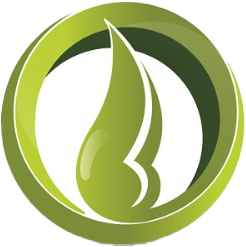 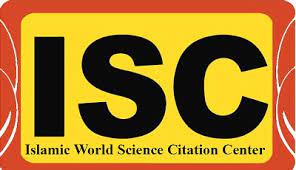 29201-01221
دانشگاه علوم کشاورزی و
 منابع طبیعی ساری
ارائه دهنده:
عنوان مقاله:
5
سومین همایش ملی راهبردهای مدیریت منابع آب و چالش های زیست محیطی
نتایج و بحث

 در این قسمت حتی الامکان سعی شود از اشکال، نمودارها، جداول و.. به جای جملات و عبارات برای بیان نتایج و بحث استفاده گردد. لطفا فقط نتایج مهم و کاربردی ارائه شود. این قسمت حداکثر 4 الی 5 اسلاید خواهد بود. 
فونت: B Lotus 24
3rd National Conference on Water Resource Management Strategies and Environmental Challenges
3 خرداد 1402
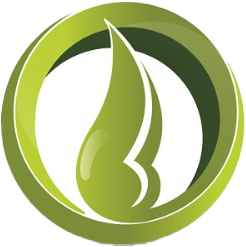 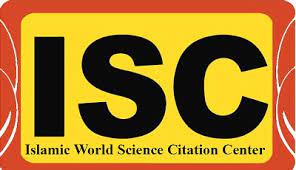 29201-01221
دانشگاه علوم کشاورزی و
 منابع طبیعی ساری
ارائه دهنده:
عنوان مقاله:
6
سومین همایش ملی راهبردهای مدیریت منابع آب و چالش های زیست محیطی
نتایج و بحث

 در این قسمت حتی الامکان سعی شود از اشکال، نمودارها، جداول و.. به جای جملات و عبارات برای بیان نتایج و بحث استفاده گردد. لطفا فقط نتایج مهم و کاربردی ارائه شود. این قسمت حداکثر  3 الی 4 اسلاید خواهد بود. 
فونت: B Lotus 24
3rd National Conference on Water Resource Management Strategies and Environmental Challenges
3 خرداد 1402
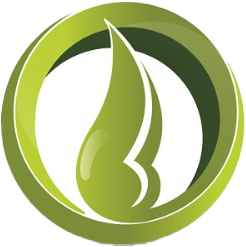 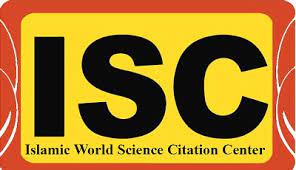 29201-01221
دانشگاه علوم کشاورزی و
 منابع طبیعی ساری
ارائه دهنده:
عنوان مقاله:
7
سومین همایش ملی راهبردهای مدیریت منابع آب و چالش های زیست محیطی
نتایج و بحث

پژوهشگران محترم توجه فرمایید مدت زمان لازم برای ارائه کامل سخنرانی حداکثر15 دقیقه می باشد.
3rd National Conference on Water Resource Management Strategies and Environmental Challenges
3 خرداد 1402
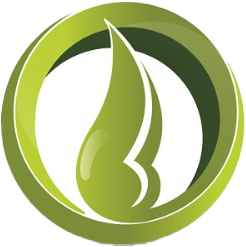 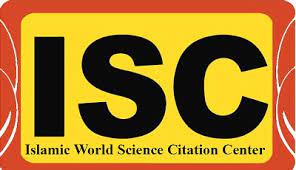 29201-01221
دانشگاه علوم کشاورزی و
 منابع طبیعی ساری
ارائه دهنده:
عنوان مقاله:
8
سومین همایش ملی راهبردهای مدیریت منابع آب و چالش های زیست محیطی
نتیجه گیری و پیشنهادها

این بخش حداکثر دو اسلاید خواهد بود که لطفا پژوهشگران محترم سعی نمایند نتیجه اصلی تحقیق را با توجه به اهداف و یافته‌های پژوهش به صورت واضح و روشن بیان نموده و پیشنهادات خود را در زمینه مرتبط با تحقیق ارائه دهند.

تذکر: لطفاً اسلایدی برای منابع پژوهش اختصاص داده نشود.
3rd National Conference on Water Resource Management Strategies and Environmental Challenges
3 خرداد 1402
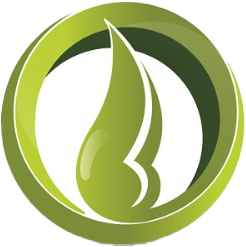 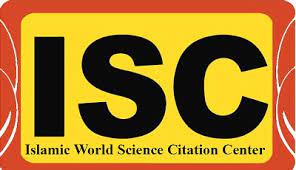 29201-01221
دانشگاه علوم کشاورزی و
 منابع طبیعی ساری
ارائه دهنده:
عنوان مقاله:
9
سومین همایش ملی راهبردهای مدیریت منابع آب و چالش های زیست محیطی
با تشکر از توجه شما
3rd National Conference on Water Resource Management Strategies and Environmental Challenges
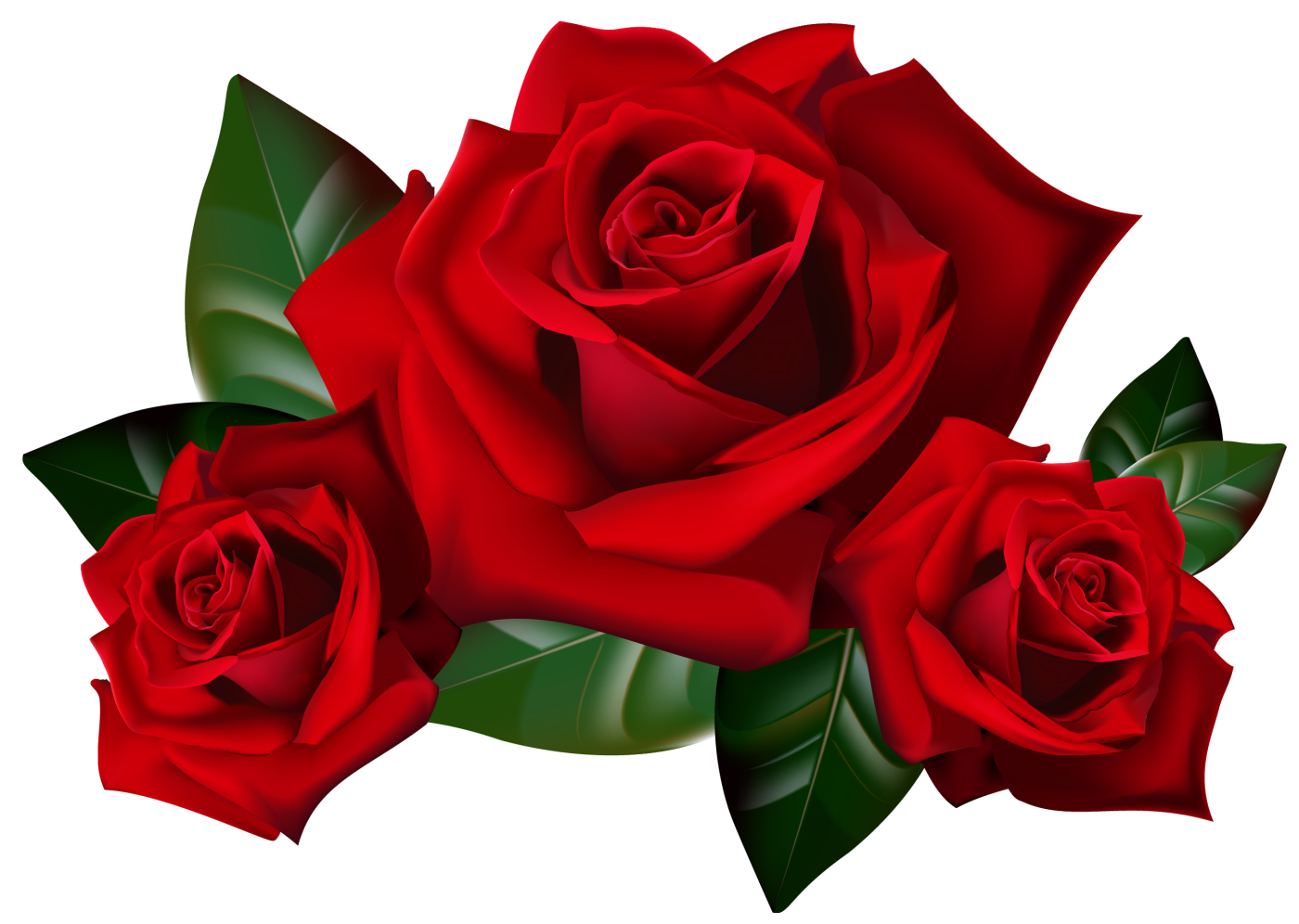 3 خرداد 1402
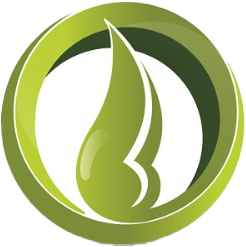 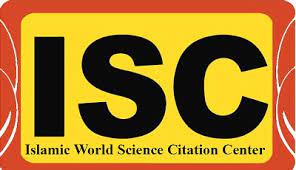 29201-01221
دانشگاه علوم کشاورزی و
 منابع طبیعی ساری
ارائه دهنده:
عنوان مقاله:
10